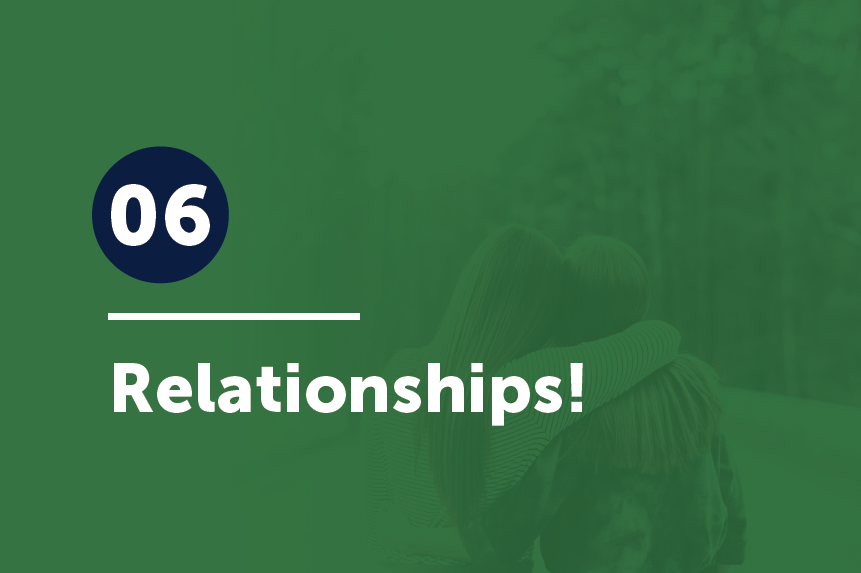 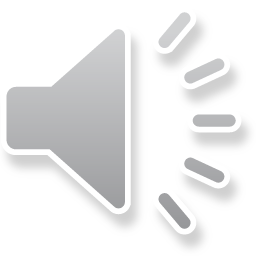 1 Corinthians 13:4-5
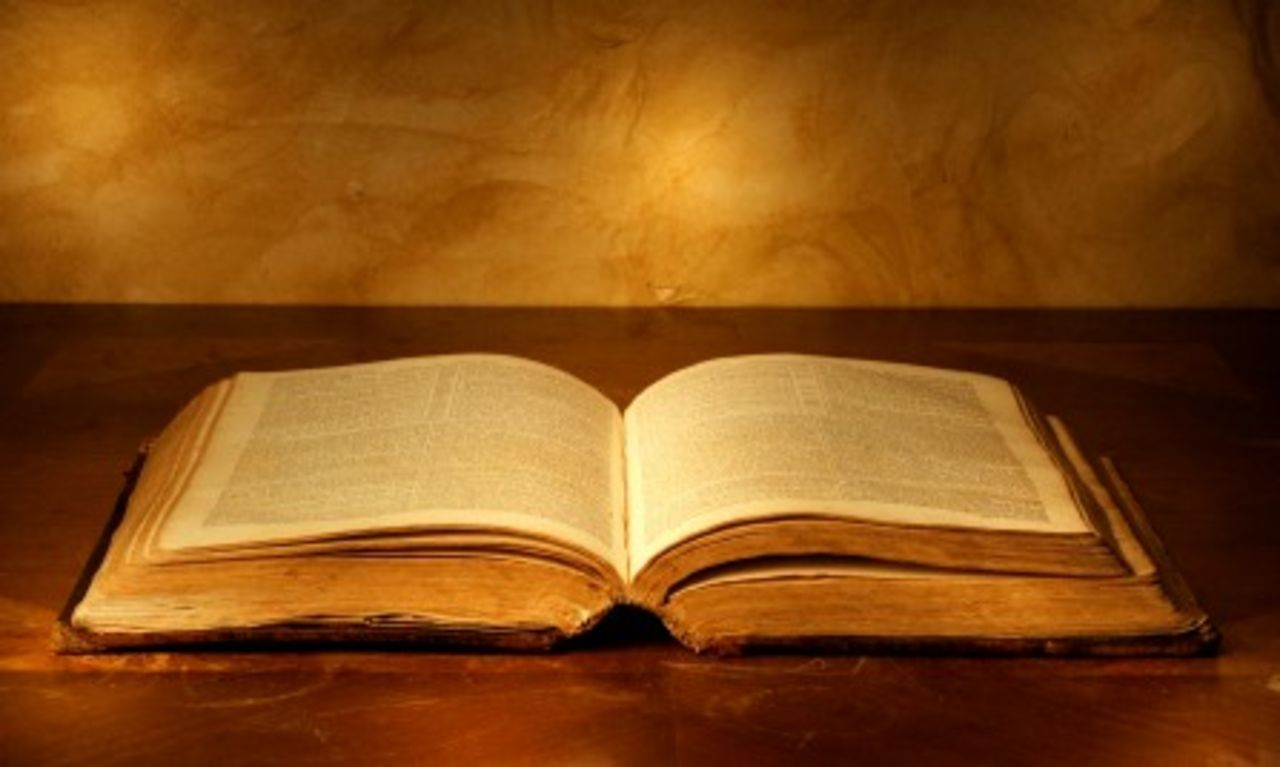 Love is patient and kind; love does not envy or boast; it is not arrogant or rude. It does not insist on its own way; it is not irritable or resentful.
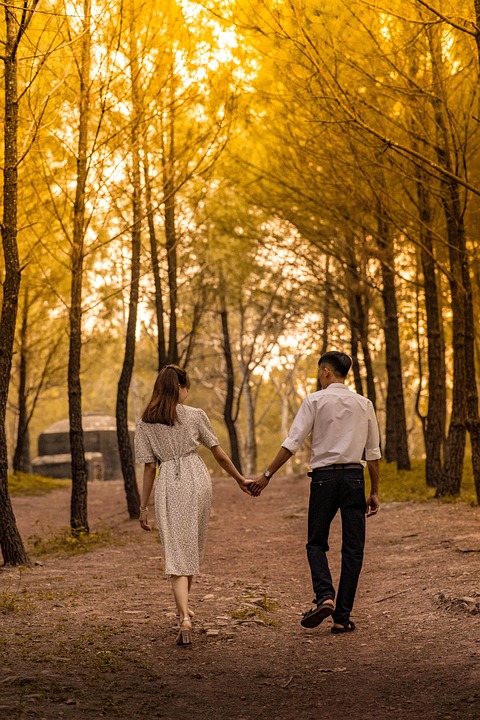 Think back over your life . . .
What was the most unique relationship you ever had (or still have)?

It may have been a romantic relationship . . . or not . . . Just let “unique” define it. 

Tell your group about it and what made it unique.
Read Hebrews 13.
See how many types of relationships you find in the passage and what our relationships should be like in the church.
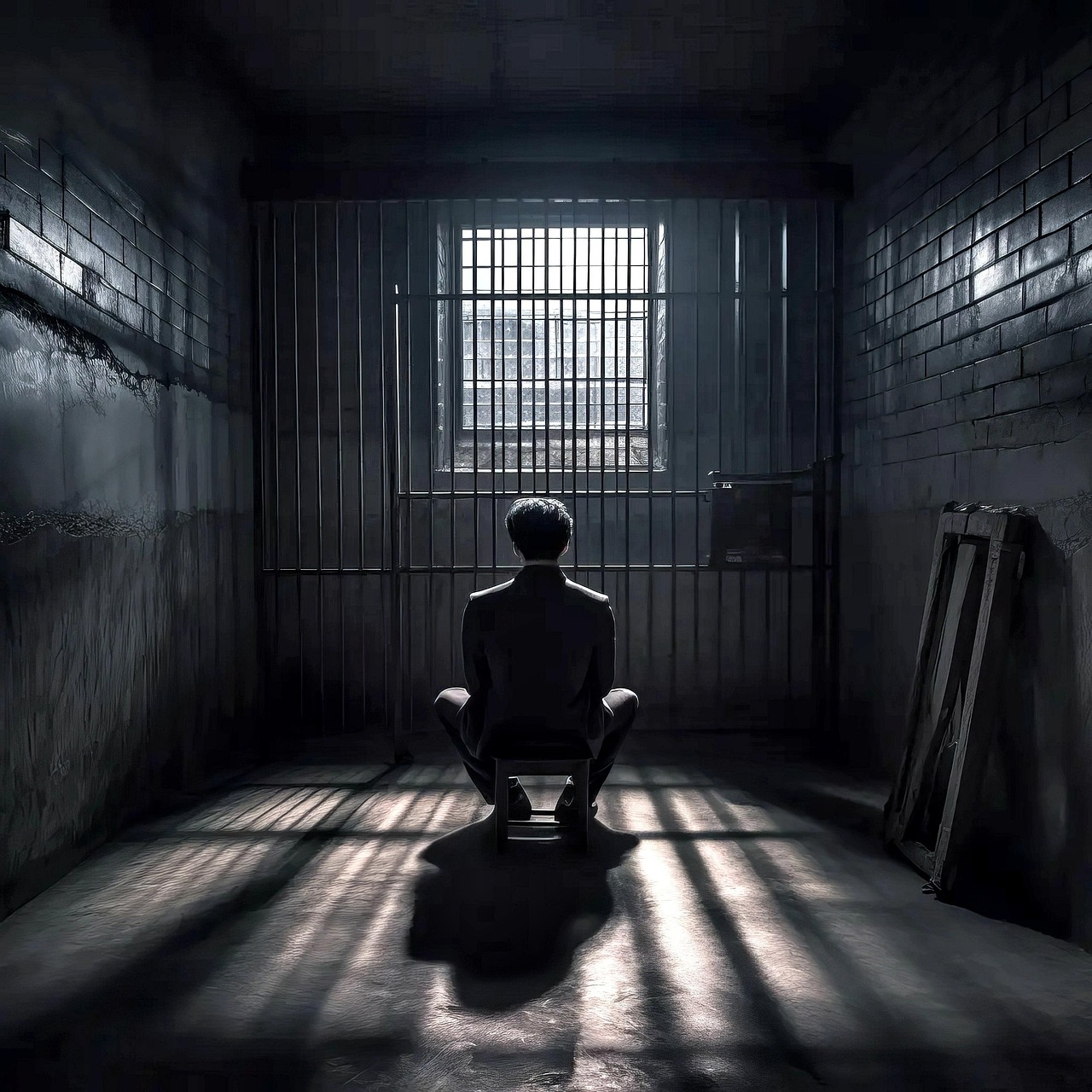 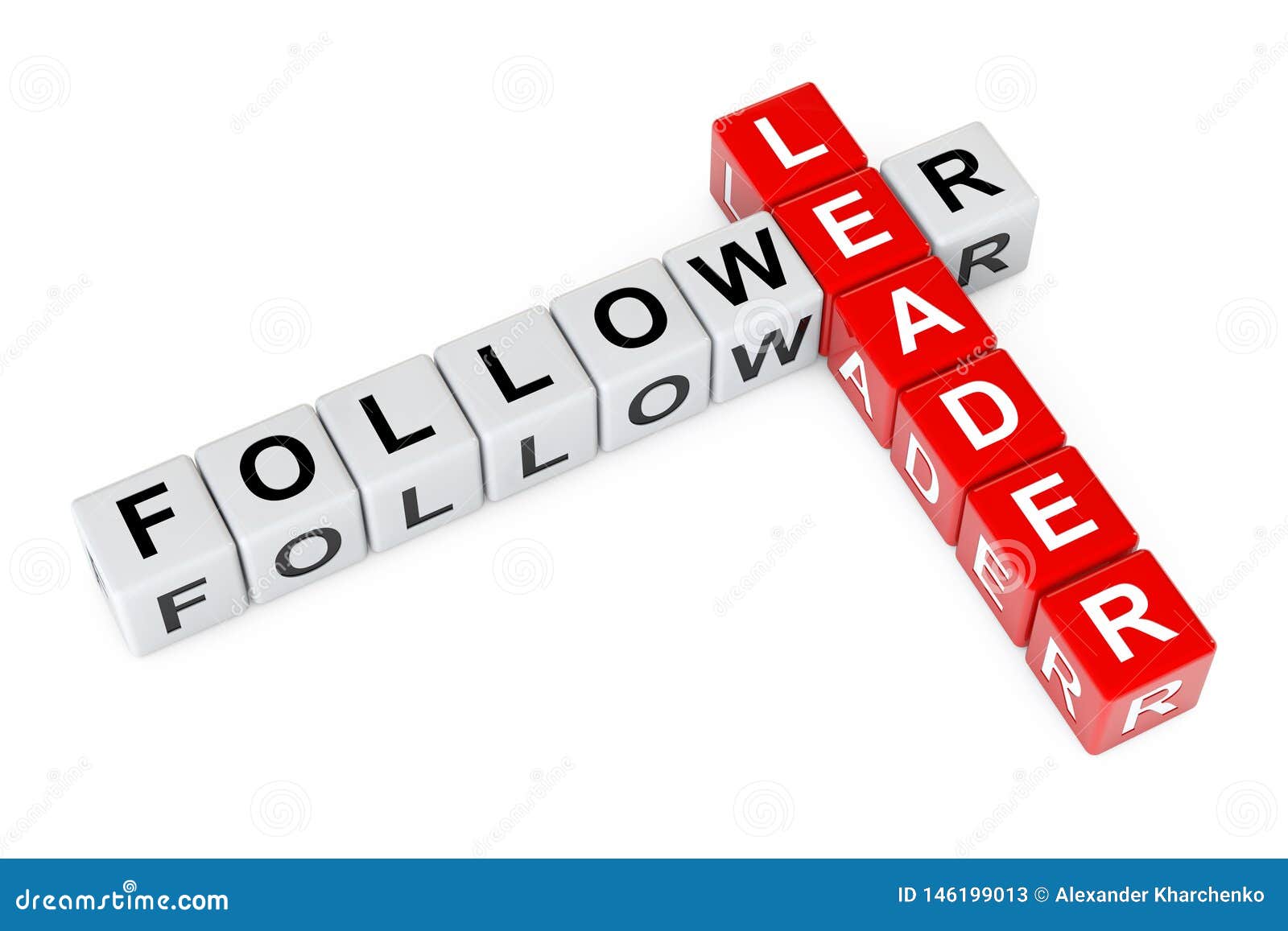 Images by cartoondealer.com and pixabay.com
List your 
observations on 
your flip chart.
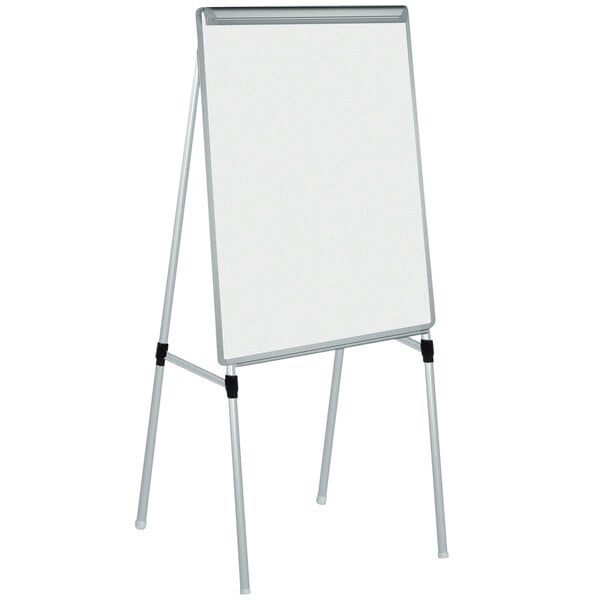 Types of 
Relationships
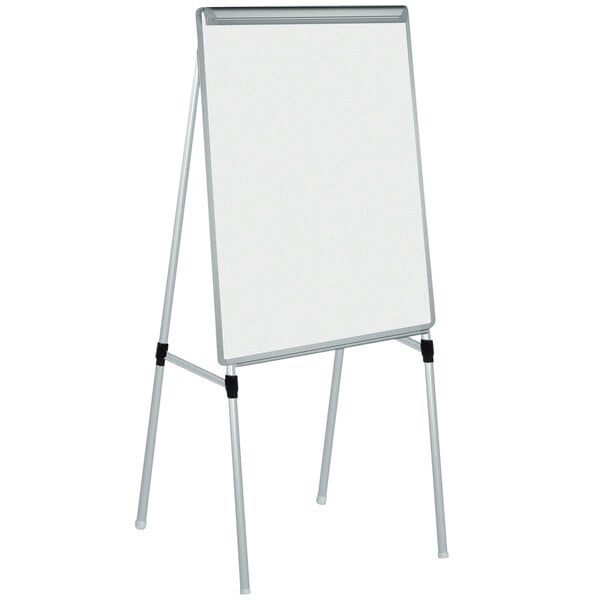 What are they 
to be like?
What practical steps might you need to take to better your relationships with leaders and others in the church?

1. 

2. 

3. 

4.
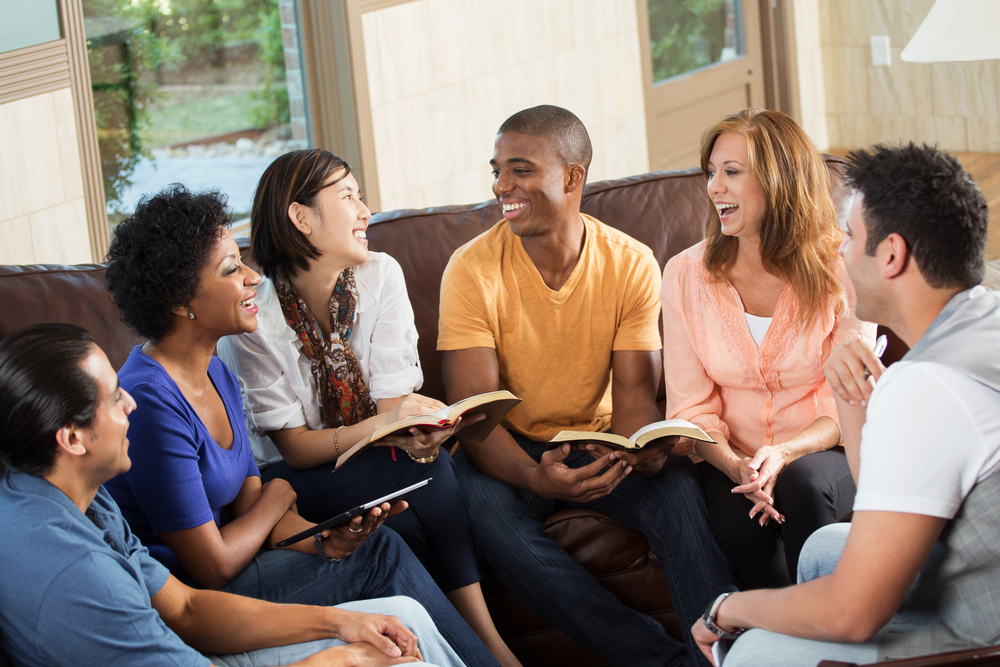 Now read and ask the same questions about 1 Timothy 2.
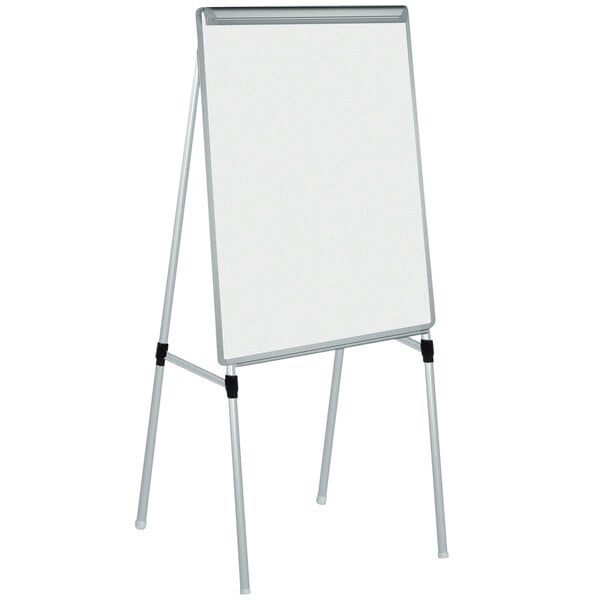 Types of 
Relationships
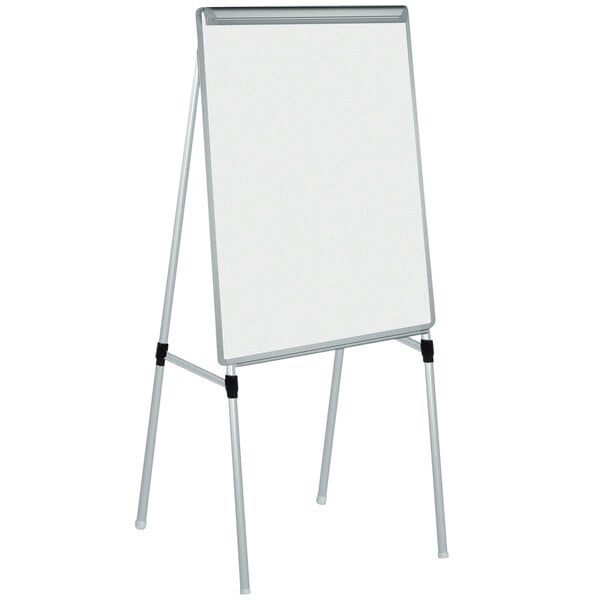 What are they 
to be like?
What practical steps might you need to take to better your relationships with leaders and others in the church?

1. 

2. 

3. 

4.
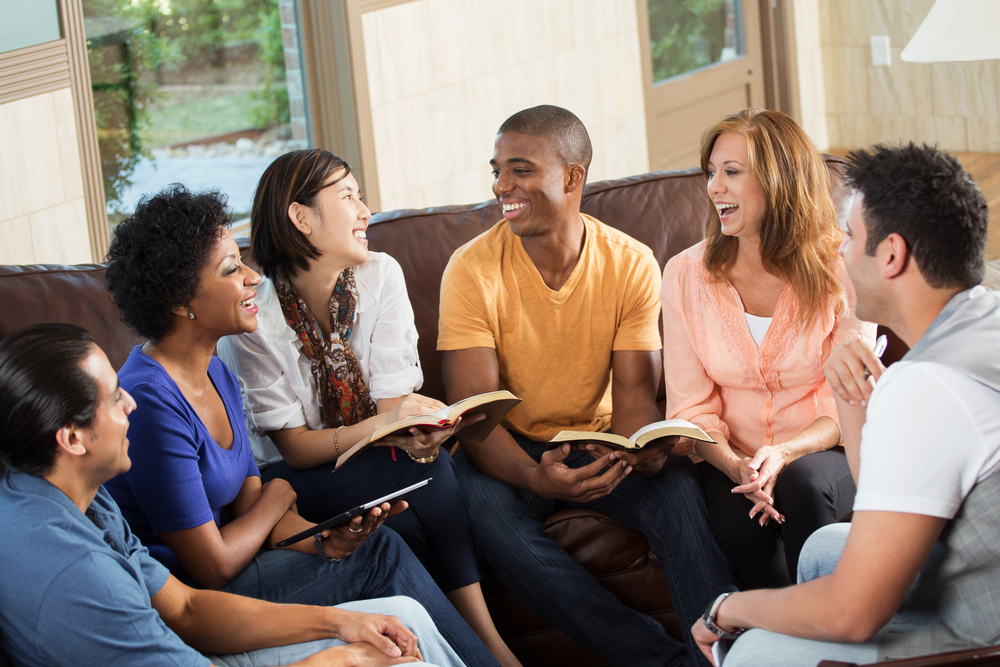 Pray about a relationship you have with a non-believer and look for “open doors” to share the Gospel with them.
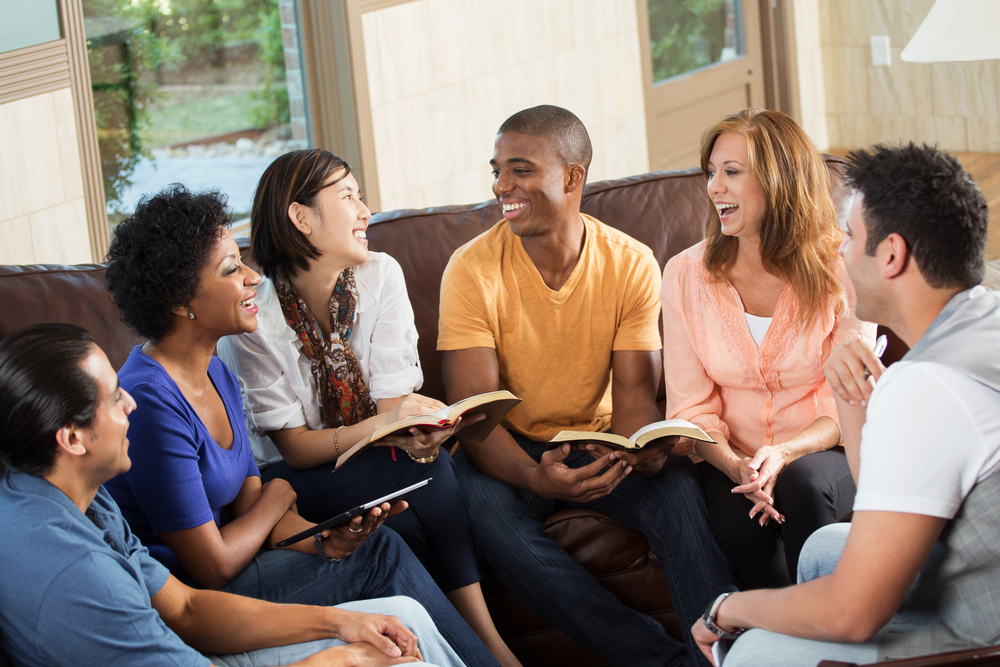 1 Corinthians 13:6
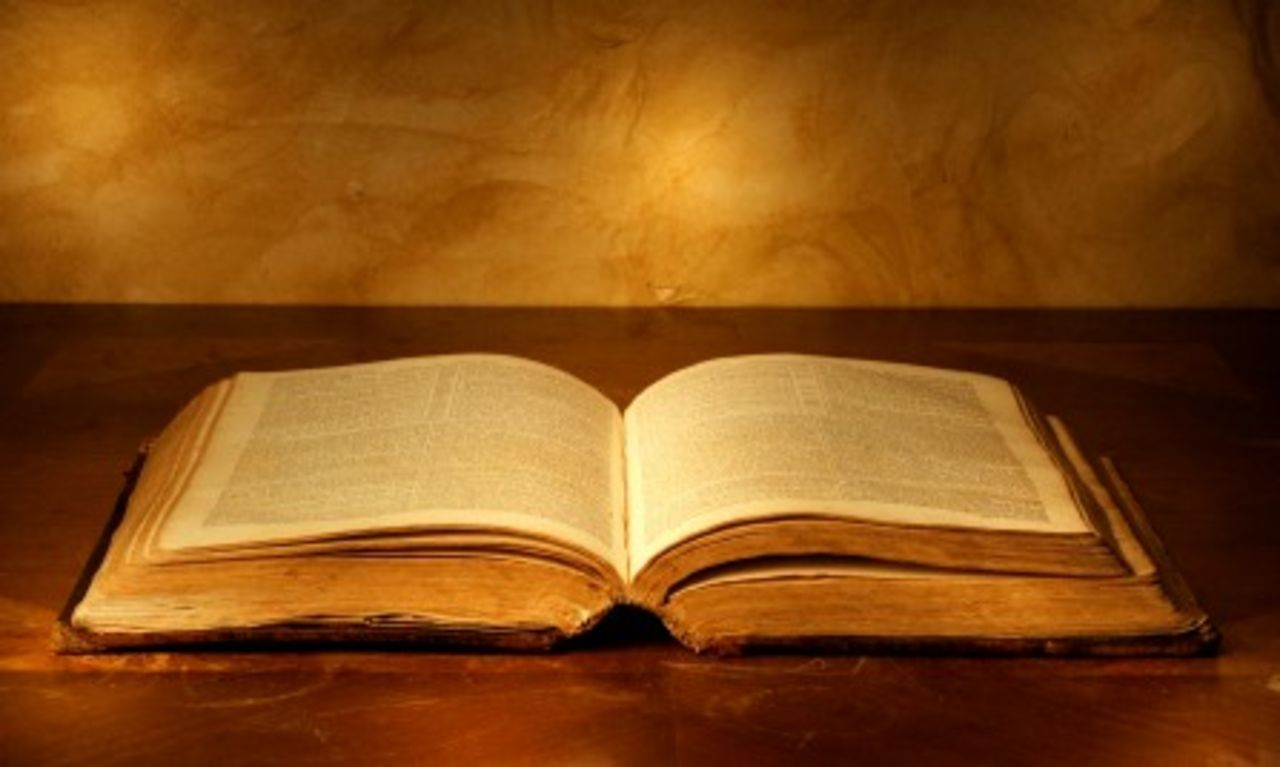 It does not rejoice at wrongdoing but rejoices with the truth.